WELCOM TO OUR CLASS
1
Unit
HELLO
Lesson 3
1
Listen and repeat.
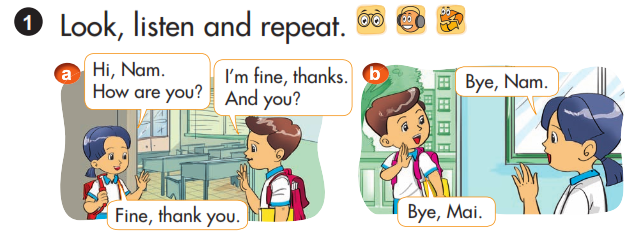 Bye, Nam.
b
bye
Hello, Nam.
h
hello
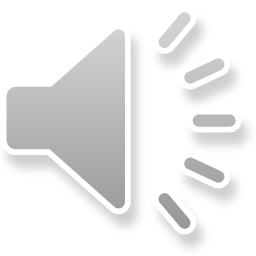 1
Unit
HELLO
Lesson 3
2
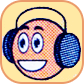 Listen and write.
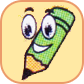 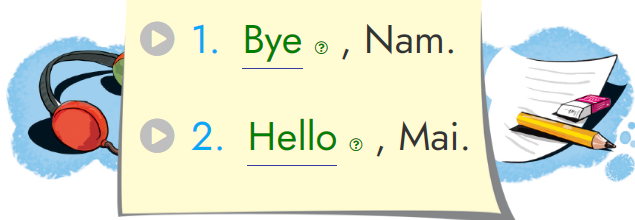 Bye
Hello
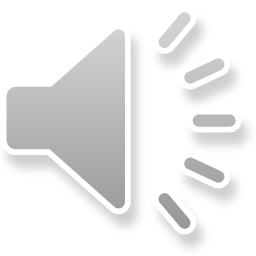 1
Unit
HELLO
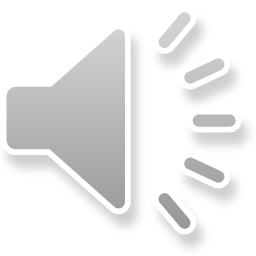 Lesson 3
3
Let’s chant.
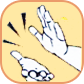 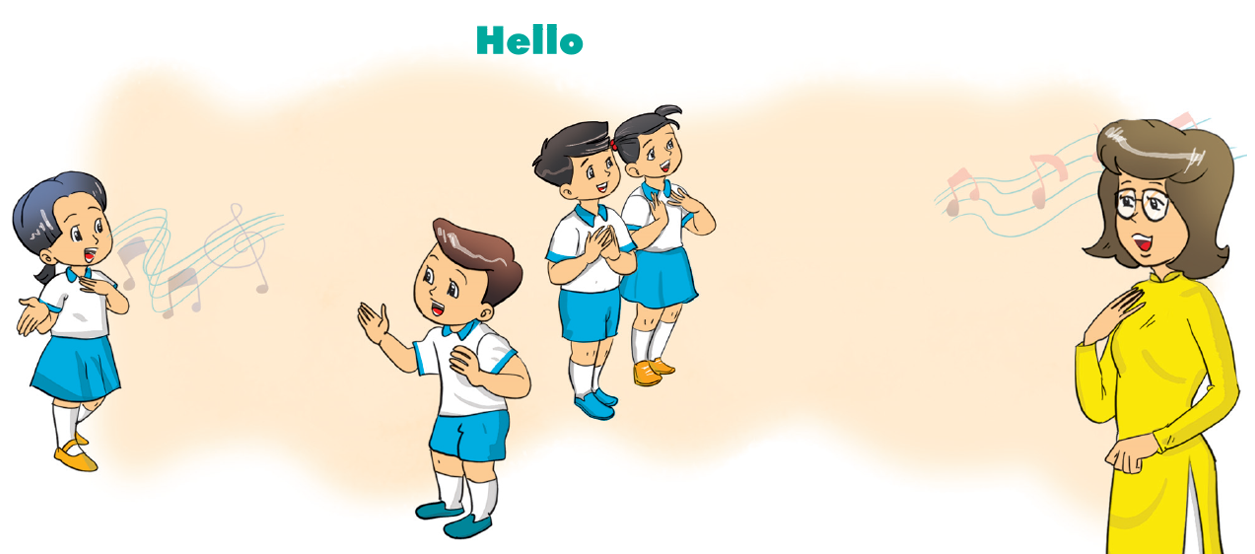 Hello, I’m Mai.
Hello, I’m Mai.
Hello. How are you ? Hello. How are you ?
Hi ,Mai. 
Hi ,Mai.
I’m Nam. 
I’m Nam.
Fine, thank you. 
Fine, thank you. 
And you ?
And you ?
Nice to meet you.
Nice to meet you.
Fine, thank you. 
Fine, thank you.
1
Unit
HELLO
Lesson 3
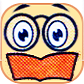 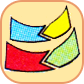 4
Read and match.
1
Hello. I’m Miss Hien.
a
Hello, Nam. I’m Mai.
2
Hi. I’m Nam.
b
Bye, Nam.
3
Bye, Mai.
c
I’m fine, thanks.
4
How are you ?
d
Hello, Miss Hien.
Nice to meet you.
1
Unit
HELLO
Lesson 3
5
Read and write.
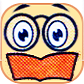 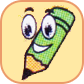 1.____________________. I'm Mai.
2. Hi, Mai. _________________ Nam.
 3.______________to meet you, Miss Hien.
  4.________________are you?
  5._____________________, thanks.
Hello / Hi
I’m
Nice
How
I’m fine / Fine
1
Unit
HELLO
Lesson 3
6
Project.
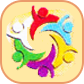 Make name cards for you and your friends.
Present them to your class.
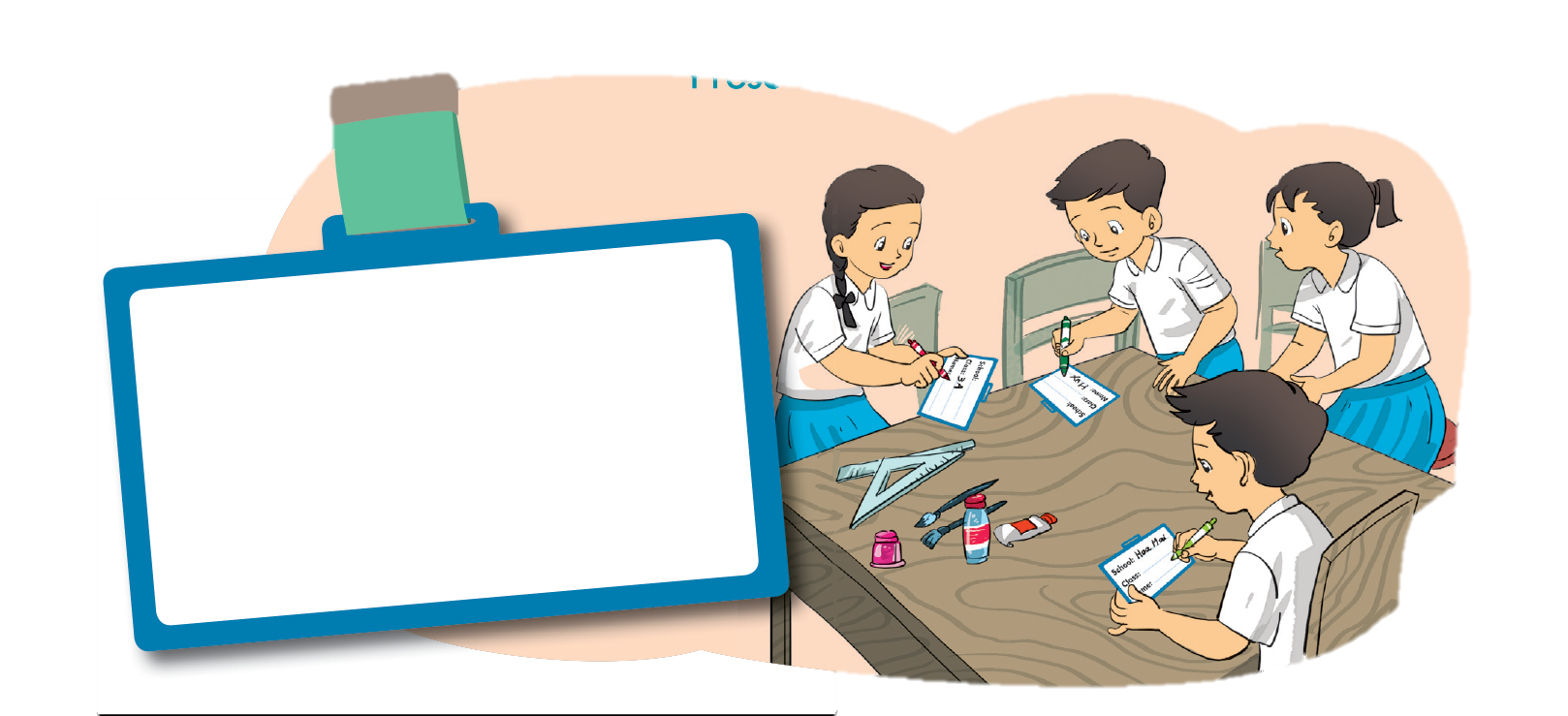 School: ____________
Class: _____________
Name: ____________